MPA Boundary Development
Potential Urbanized Area
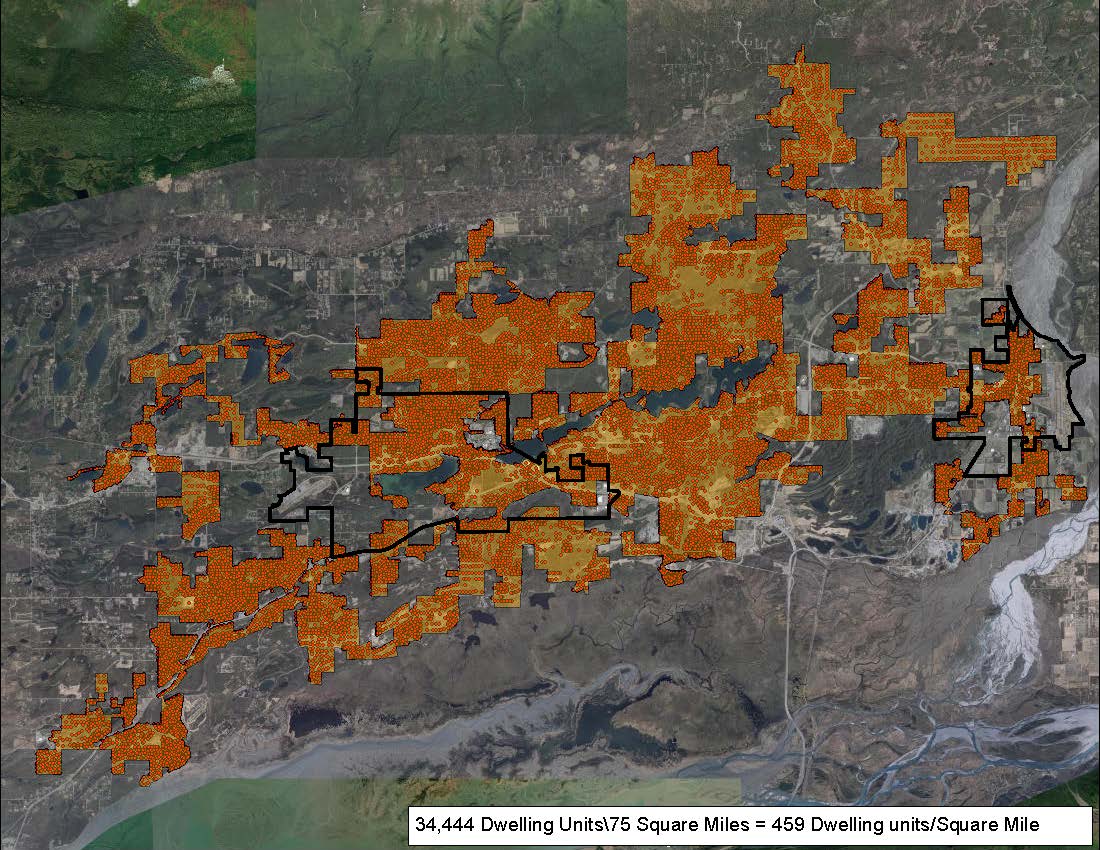 12 Forecasts
(published 2005 – 2020)
“Each MPA shall encompass at least the existing urbanized area and the contiguous area expected to become urbanized within a 20-year forecast period” (23 CFR 450.312)
Population Forecasts
Inputs: existing, published forecasts from government and private institutions.
Recommendations from:
Steering Committee members
Borough Staff
ISER
Review of records and studies
12 Forecasts
(published 2005 – 2021)
Shortlist – 4 Forecasts
Shortlist – 4 Forecasts
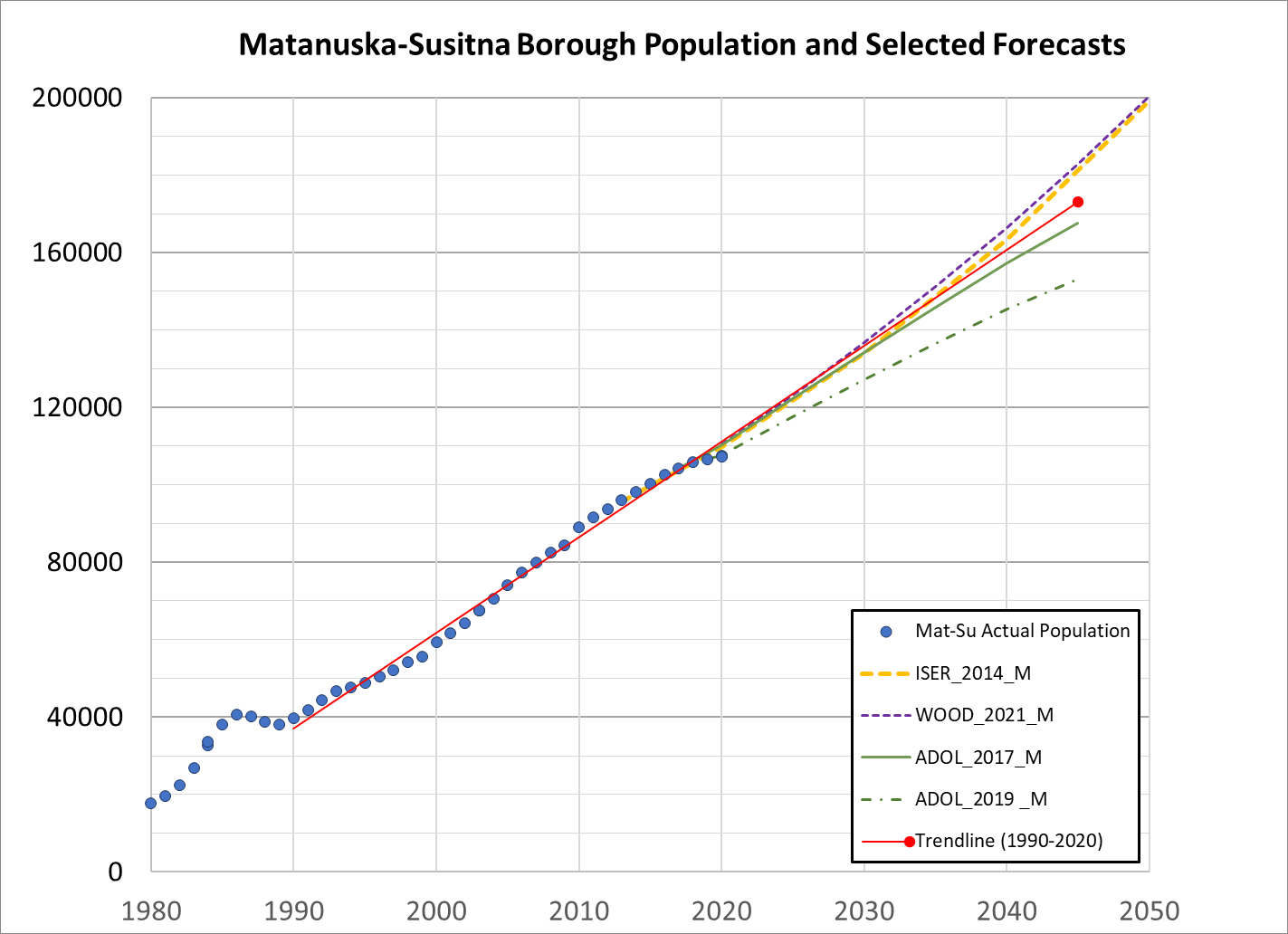 W&P 2021 – 182.6k
ISER 2014 – 181.2k
ADOL 2017 – 167.5k
ADOL 2019 – 153.1k
*Interpolation from 2040 and 2050 estimates
Recommendations – MSB Forecast
The Planning Division recommends the ADOL 2017 forecast for selection of the MPA Boundary



High confidence that ADOL will continue to update forecasts

ISER plans to use ADOL forecasts going forward; Mat-Su Borough staff uses ADOL forecasts;the MoA selected an ADOL forecast for their 2017 Anchorage 2040 Land Use Plan.

The ADOL 2017, Woods & Poole 2021, and ISER 2014 forecasts are essentially equal until 2030

The MPO Boundary can be adjusted as needed, and is adjusted after every census
Minimum Boundary Requirement
Census Bureau released Urban Area Criteria for the 2020 Census on March 24

Main criteria for an Urbanized Area, defined by Census Blocks:
Urban core of at least 425 housing units per sq. mi.
Plus contiguous Census Blocks @ 200 housing units per sq. mi.
*1000 people per square mile was the 2010 Census metric for core area
**425 households per square mile is the 2020 Census metric
Minimum Boundary MethodologyPart 1 - Forecast
AMATS Forecast
Created 2013
Census Block Boundaries
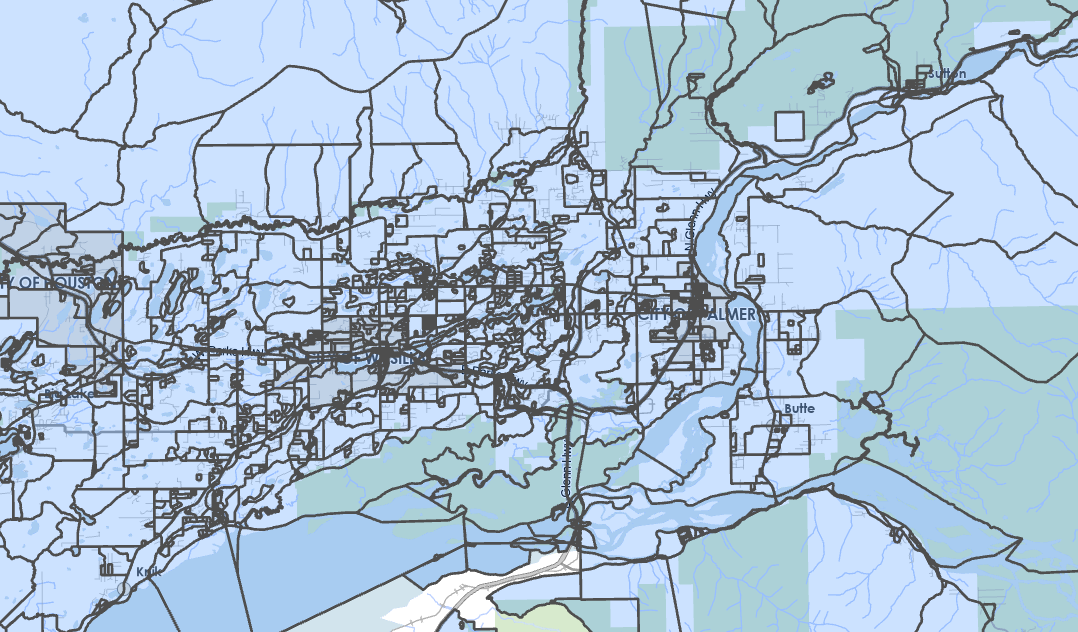 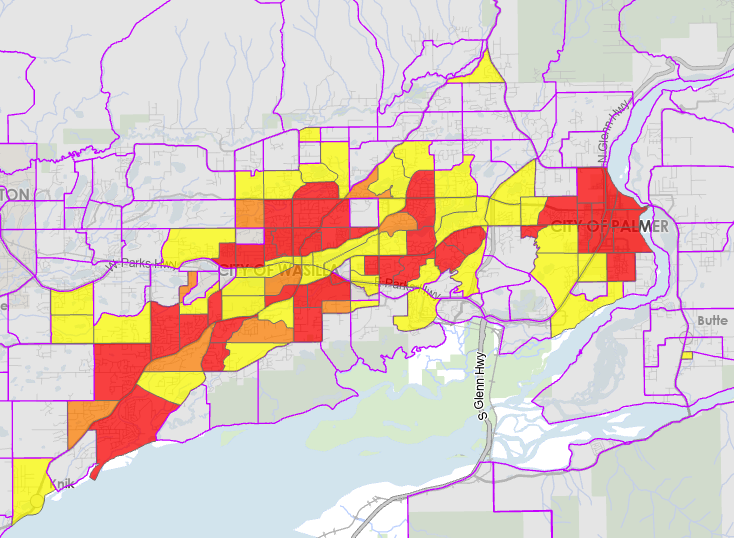 Distribute
Re-Map
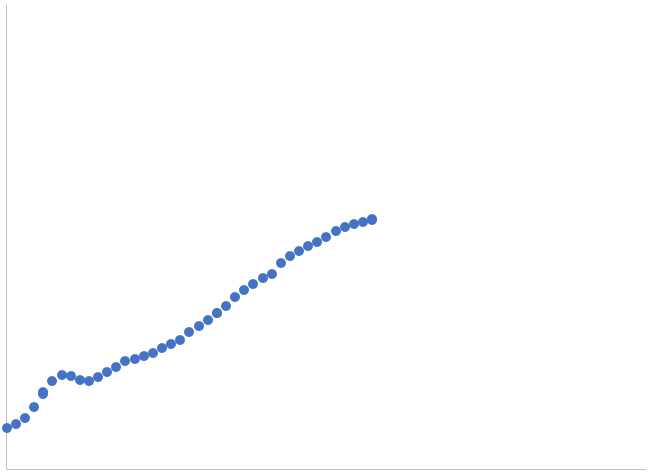 2045
Core density  (1100 p/mi2)
Peripheral density (500 p/mi2)
Output
Best-Guess 2045 Density
Travel Demand Model
Spatial Distribution Forecast
MSB Total Population Forecast
Selected by Steering Committee
Minimum Boundary Methodology
Minimum Boundary MethodologyPart 2 – Facts on the Ground
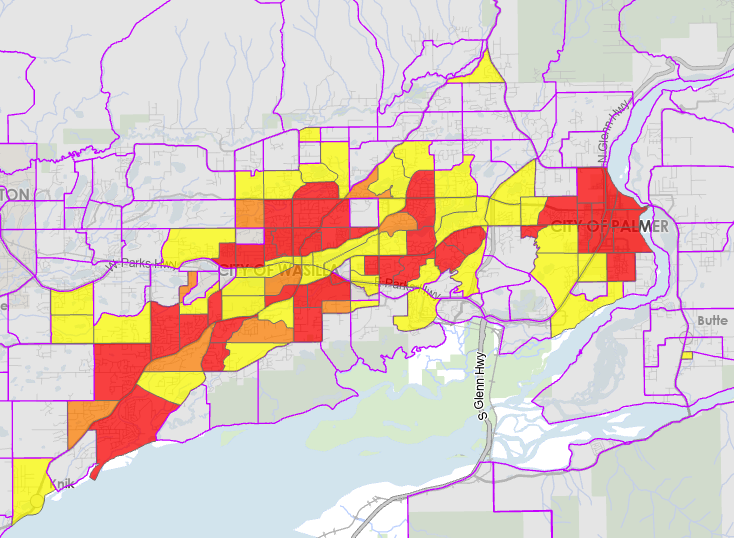 The AMATS forecast does not always match Facts on the Ground

For example, it does not predict Fishhook subdivision
But since 2013 there has been significant activity
AMATS Forecast
Created 2013
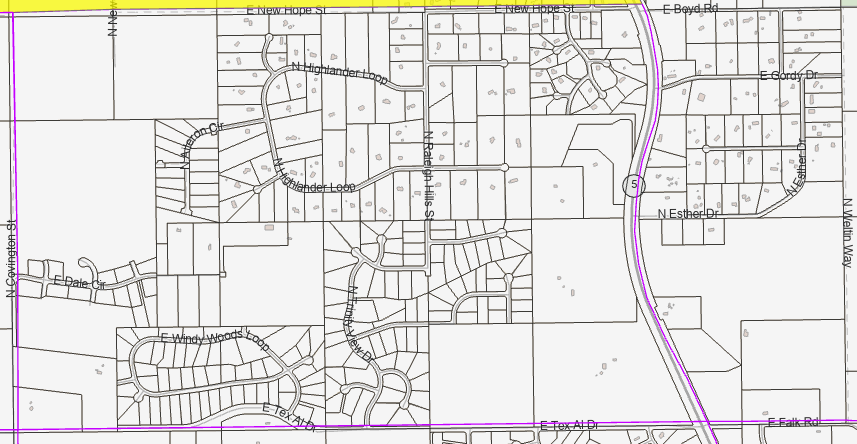 Actual Subdivision
2022
Along with the AMATS forecast,
Planning is preparing
 maps of current development for the Steering Committee.
Core density  (1100 p/mi2)
Peripheral density (500 p/mi2)
Other Boundary Considerations
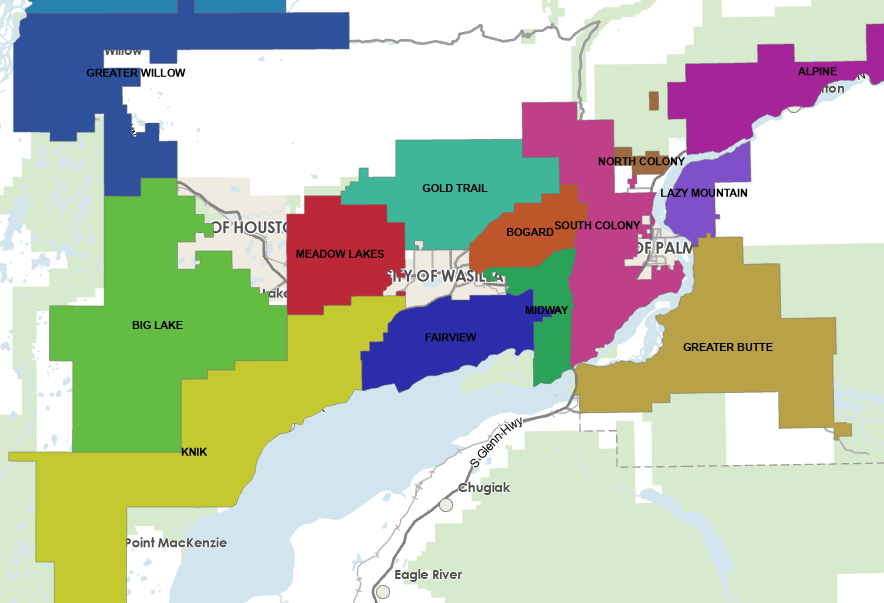 Practical boundary alignment?

RSAs
Employment & recreation destinations
Assembly Districts
MSB Road Service Areas